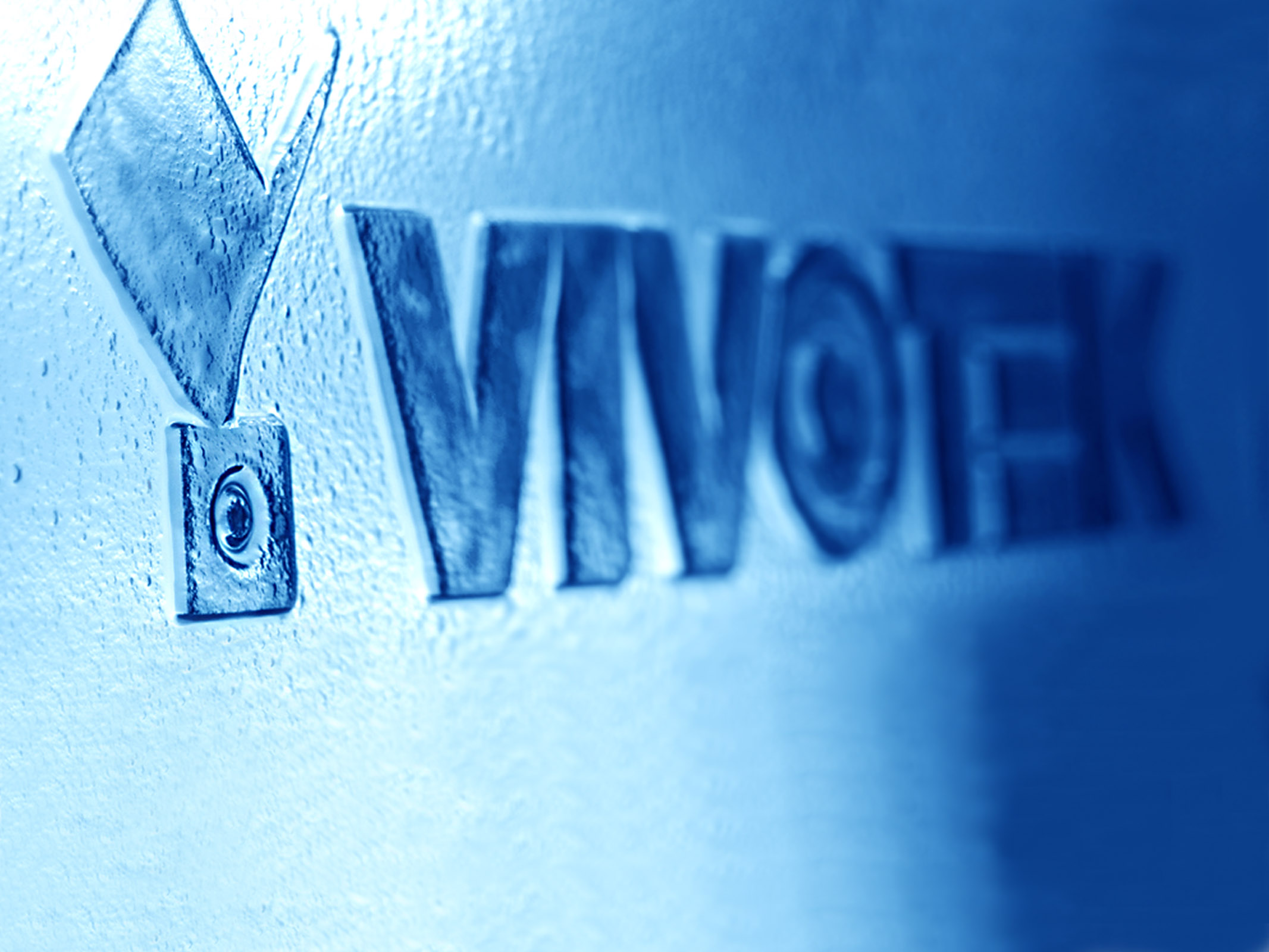 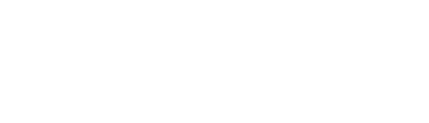 VS8100 Sales Kit
Content
Purpose
Front-end Installation
Reference Application – Bank, specific for ATM
Back-end Installation
Reference Application – Retail / Shopping Mall
Redundant Solution
VS8100 & Camera Solution
VIVOTEK Video Management Software
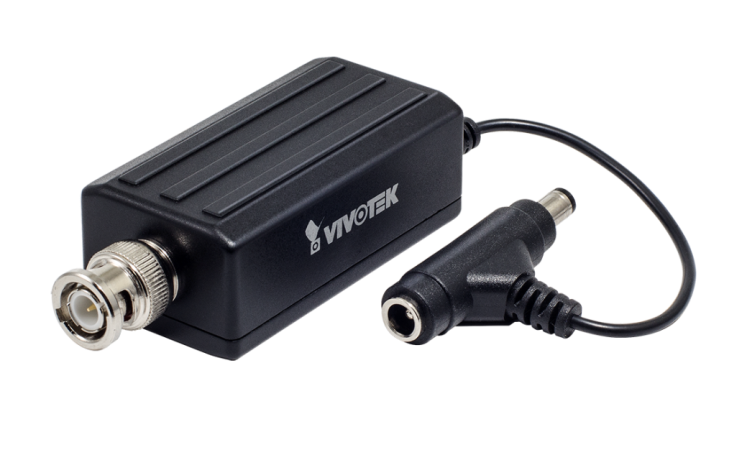 Purpose
VS8100 is designed for small and large analog video cameras, especially where an IP network connection is already settled. 
Its small size also makes it ideal for use in discreet surveillance applications, such as in retail stores and banks, home surveillance, etc.
From the free APP- iViewer, you can access your cameras anywhere / anytime from your mobile phone or PAD (Android / iOS).
Front-end Installation
Existing Analog System
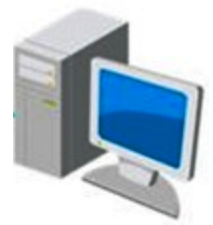 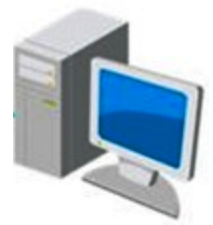 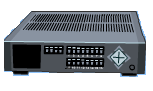 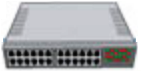 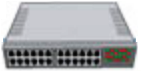 PC
DVR
Network Switch
Network Switch
PC
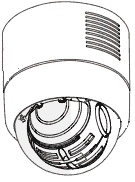 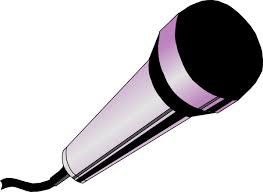 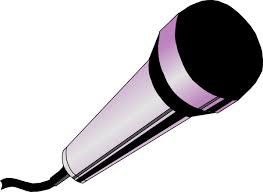 Microphone
Analog PTZ
Microphone
Migrated Analog PTZ w/ VS8100
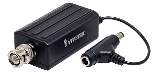 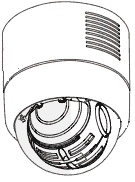 VS8100
Analog PTZ
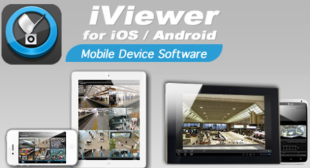 iViewer
Coax Cable
LAN / Internet
RS-485
Power Cable
Audio In
Reference Application - ATM
Suggested solution:
VS8100
Original Analog Camera 
w/ DC12V power input



Features:
D1 resolution @ 25/30fps
De-interlace
DC 12V power sharing w/ analog cameraUltra-mini Design

Benefits:
Combined with existing CCTV Camera &
Its original structures, transforming its analog signal into digital at front-end installation.
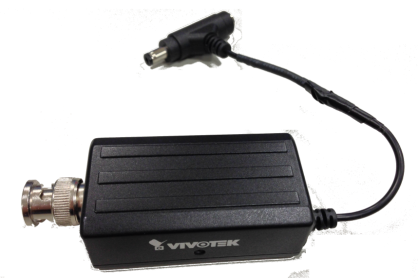 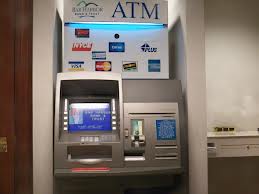 Network Structure of ATM - Bank
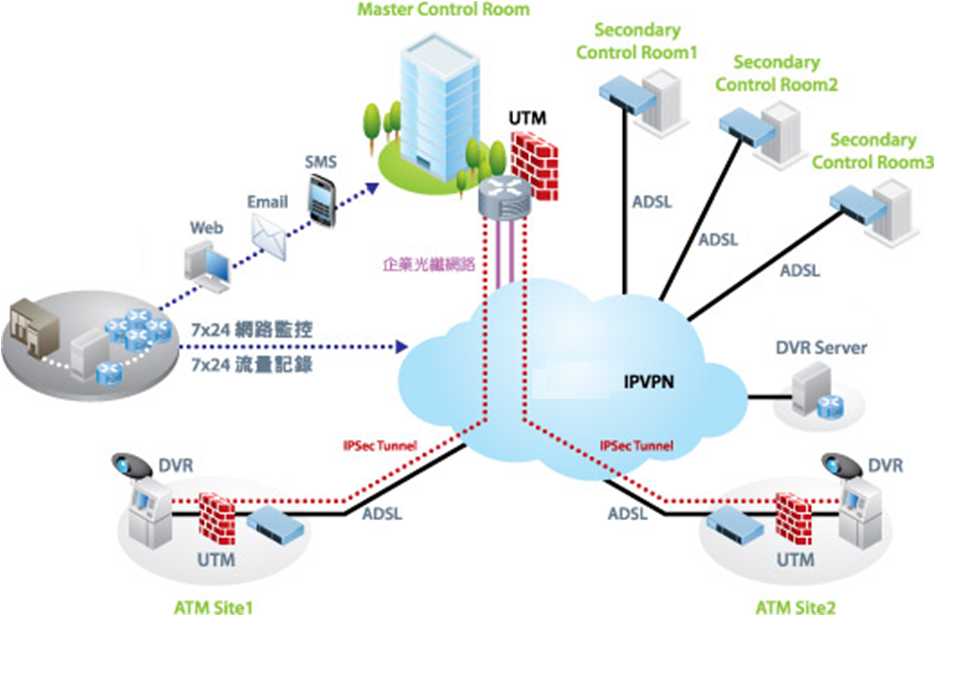 Reference Application – Bank, specific for ATM
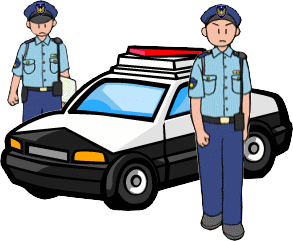 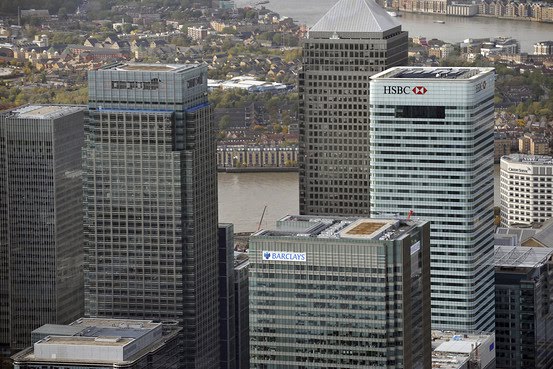 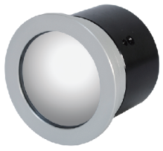 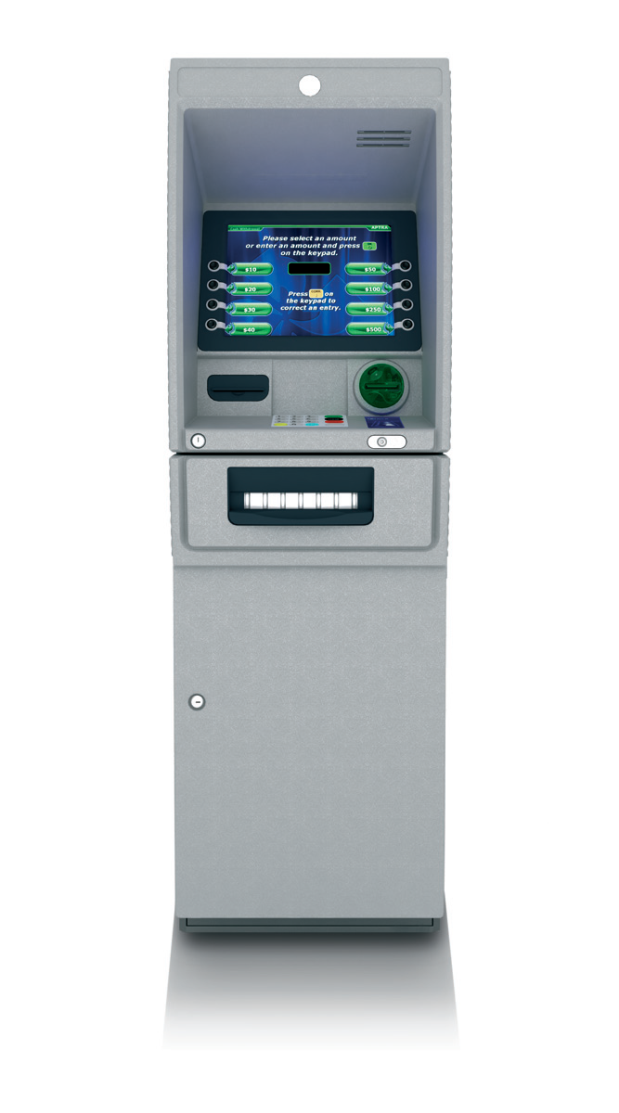 Analog Camera, that most of ATM machine vendor provide as an option.
CMS/VMS: eg. 
Milestone, Genetec, VAST, ONVIF compliant system
Video to  additional DVR or built-in DVR on the ATM machine. Can be the trigger to enable ATM machine.
Video can only be the evidence after event happened.
Built-in / optional: Network switch or hub for data transmission.
Original framework
Value added framework with Video Server.
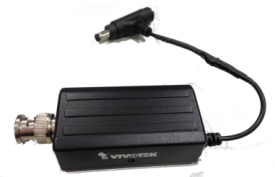 Use BNC splitter, video can be stored locally on DVR, and connect to Video Server
With same network connection, video / event can be transmitted to monitoring center immediately.
Back-end Installation
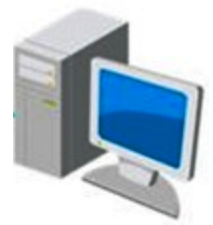 Migrated Analog Cameras w/ VS8100 + Rack-mount kit
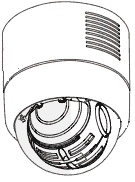 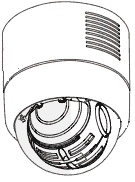 Existing Analog System
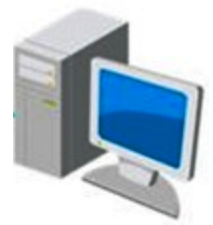 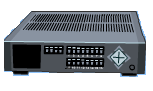 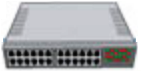 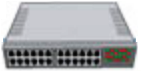 Analog PTZ
Analog PTZ
PC w/ VIVOTEK ST7501
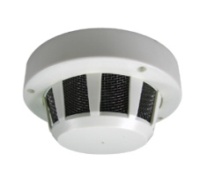 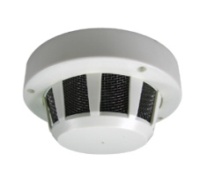 DVR
Network Switch
Network Switch
PC
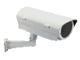 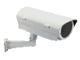 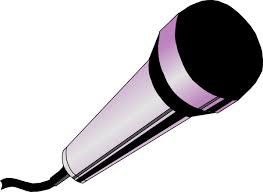 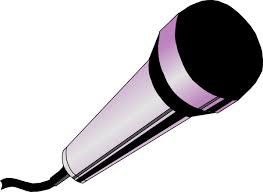 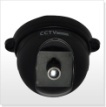 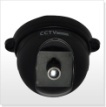 Microphone
Microphone
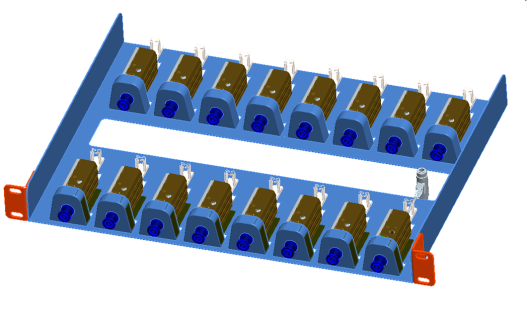 Analog Camera
Analog Camera
VS8100 Rack-mount kit
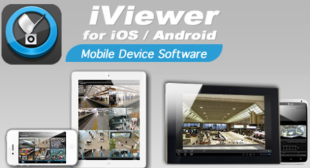 iViewer
Coax Cable
LAN / Internet
RS-485
Power Cable
Audio In
Reference Application – Retail / Shopping Mall
Suggested solution:
VS8100
Original Analog Camera 
w/ DC12V power input
Or Analog PTZ w/ RS-485 protocol


Features:
D1 resolution @ 25/30fps
De-interlace
DC 12V power sharing w/ analog cameraRS-485 for PTZ control
Ultra-mini Design

Benefits:
Lower cost solution to enhance higher performance analog cameras, eg. PTZ cameras or low light camera. From analog to digital technology without scrapping your investments in an analog system.
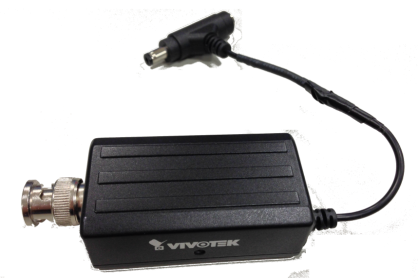 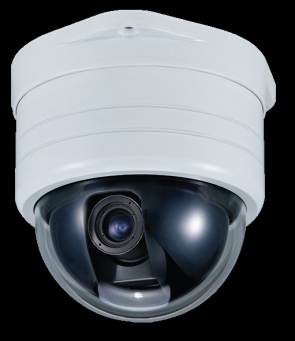 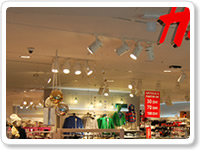 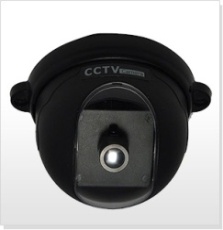 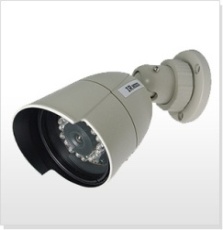 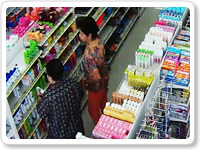 Redundant Solution
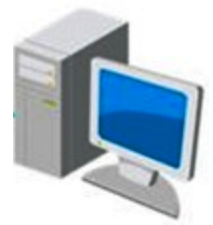 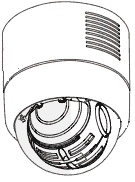 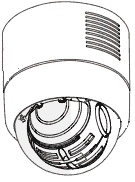 Existing Analog System
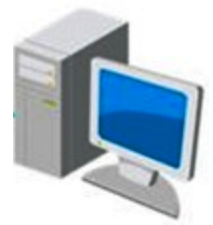 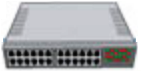 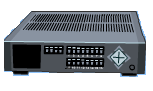 PC w/ VIVOTEK ST751
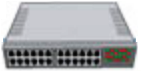 Analog PTZ
Analog PTZ
Network Switch
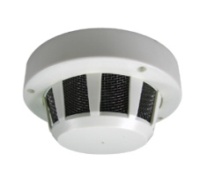 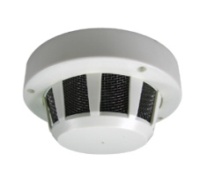 DVR
Network Switch
PC
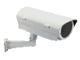 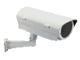 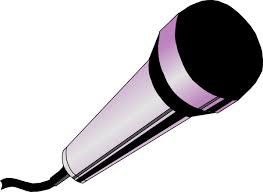 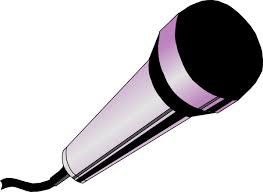 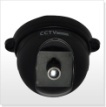 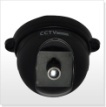 Microphone
Microphone
Analog System w/ VS8100 + Rack-mount Kit
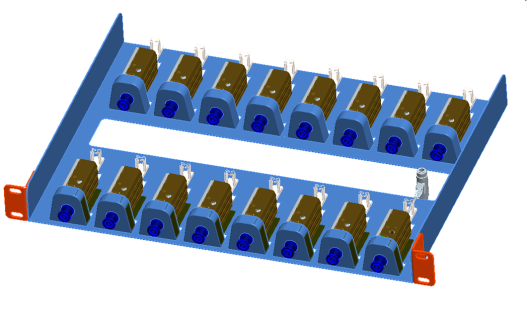 Analog Camera
Analog Camera
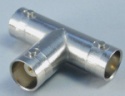 VS8100 Rack-mount kit
BNC Splitter
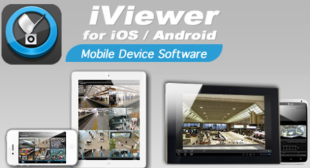 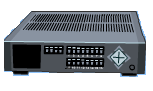 iViewer
Coax Cable
LAN / Internet
RS-485
Power Cable
Audio In
DVR
VIVOTEK VS8100 & Camera Solution
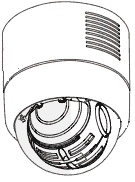 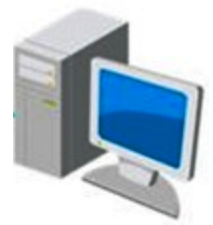 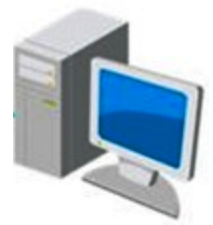 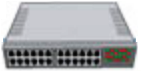 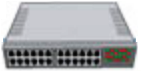 Analog PTZ
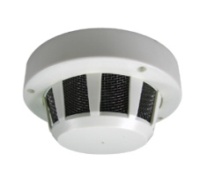 Network Switch
Network Switch
PC w/ VIVOTEK ST7501
PC w/ VIVOTEK ST7501
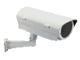 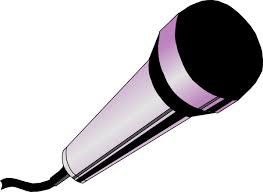 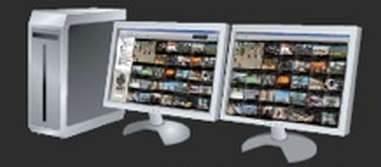 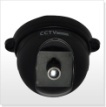 Microphone
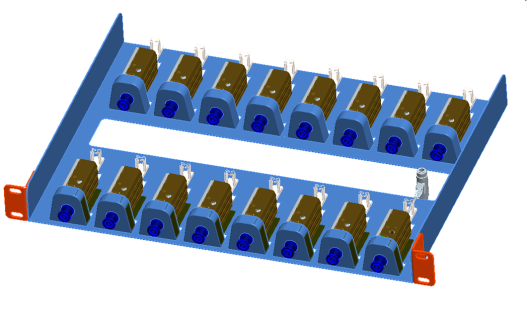 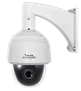 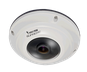 Analog Camera
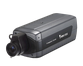 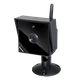 VIVOTEK VAST
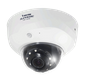 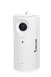 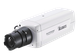 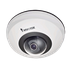 VS8100 Rack-mount kit
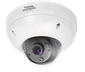 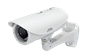 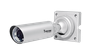 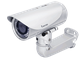 VIVOTEK Network Cameras
Coax Cable
LAN / Internet
RS-485
Power Cable
Audio In
VIVOTEK Video Management Software
Central Management Software
Free-standard Recording Software ST7501
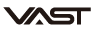 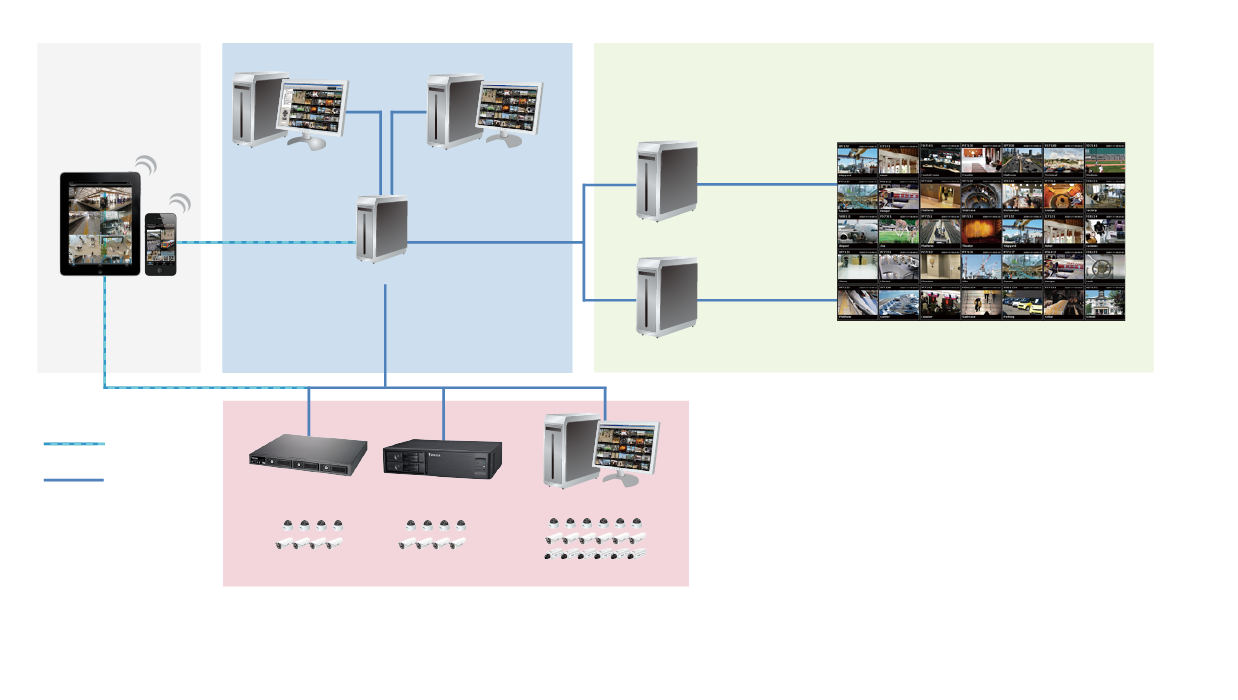 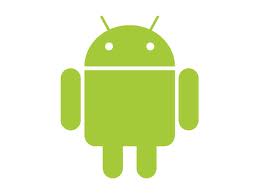 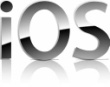 VAST Matrix
Recipient 1
VAST
Playback
VAST
LiveClient
VAST Matrix
Recipient 2
VAST
Server
Mobile Viewer
CMS Server (VAST)
Virtual Matrix
Video Wall
Recording Server
(Sub-Station)
NR Series
ND Series
ST7501
VIVOTEK 
Network Cameras
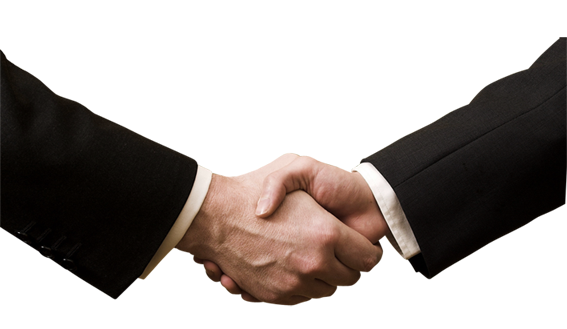 Thank you
             for your attention
The End